EĞİTİMDE PROGRAM DIŞI ETKİNLİKLER
Öğr. Gör. Dr. Ece ÖZDOĞAN ÖZBAL
EĞİTİMDE PROGRAM DIŞI ETKİNLİK?
?
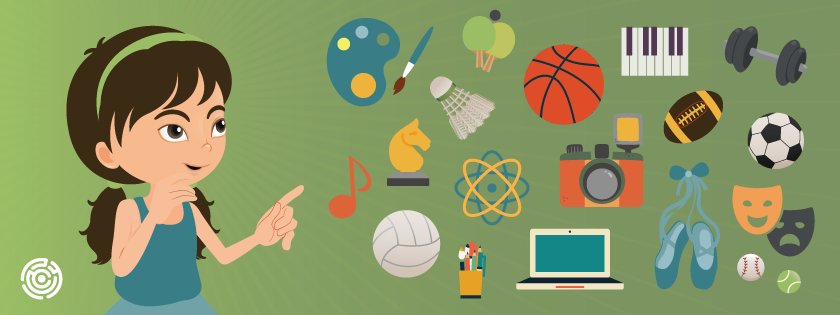 Okullarda yürütülen ders dışı etkinlikler; fiziksel, duygusal, sosyal ve ahlaki gelişimi destekleyen, akademik çalışmaları zenginleştiren, zamanı doğru ve etkili kullanmayı öğreten, estetik duyarlılık katan, liderlik ve öz disiplin gibi kişisel becerilerin hayatın içinde uygulanarak kazanılmasını sağlayan çalışmalar olarak sunulmaktadır.
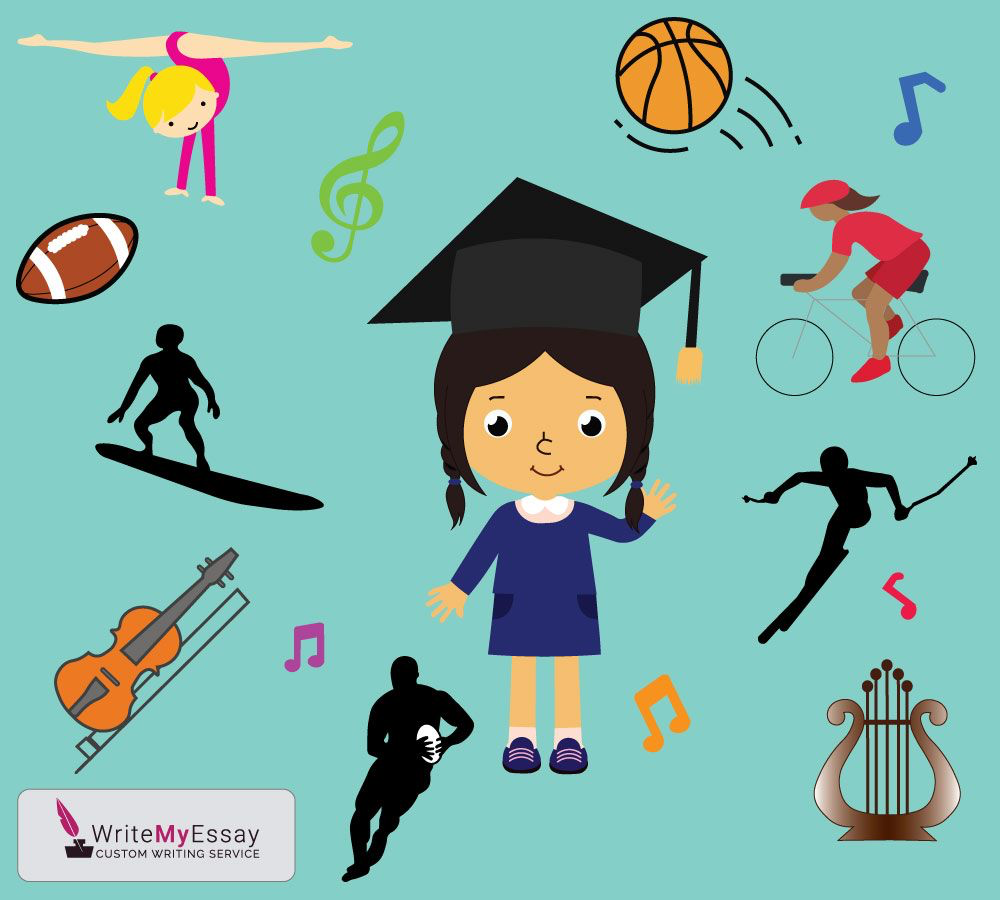 Temel alanlar çerçevesinde yürütülen tüm aktivite, yarışma, tören, tanıtım günü, mezuniyet günü, yayın, müzik, halk oyunu, tiyatro, kampanya, ziyaret, gösteri, şenlik, şiir dinletisi, turnuva, konferans, panel, sempozyum, imza günü, fuar, sergi, kermes, gezi, proje hazırlama vb. sosyal etkinlikler okullarda yürütülen ders dışı etkinliklerin kapsamı içerisindedir.
Bunlarla beraber, okul içi izcilik ve gençlik kampları ile sportif yarışmalar, öğrencilerin seçtiği veya seçildiği bilimsel, sosyal, kültürel, sanatsal ve sportif alanlardaki öğrenci kulüpleri,sosyal etkinlik çalışmalarının planlanmasında eğitim kurumu bölgesinde gençlere yönelik faaliyet gösteren kamu kurum ve kuruluşları ya da sivil toplum kuruluşları ile ortaklaşa yürütülen tüm etkinlikler okullarda yürütülen ders dışı etkinliklerin türlerini oluşturur.
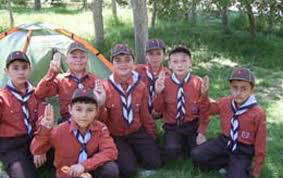 BUNLAR NELER OLABİLİR?
?
Akademik 

Bu etkinlikler belirli bir akademik konuyu temel alır ve hem kulüpleri (belirli konuları tartışmak ve uygulamak için gruplar) hem de rekabetçi ekipleri içerir. Akademik ekipler, yerelden millete, her seviyede gerçekleşen yarışmalara sahiptir. 

İngilizce kulübü                                                       Sanat Kulübü
Yaşam Bilimleri Kulübü                                         Edebiyat Kulübü 
Edebiyat Dergisi Kulübü                                      Matematik Kulübü 
Matematik Yarışmaları                                           Okul gazetesi 
Bilim Olimpiyatı                                                     Okul korosu
İzcilik kulübü                                                          Spor kulüpleri
?
NEDEN PROGRAM DIŞI ETKİNLİKLER?
?
Ders dışı derslere katılım, okulu bırakma oranlarını azaltır. 

Ders dışı dersler sosyal yönü, geleceği ve akademik performansına yardımcı olur.
• Katılan öğrenciler Daha yüksek not ortalaması 

• Daha iyi katılım/devam kayıtları 

• Daha az disiplin problemi 

• Pratik durumlar için dersler sağlar

• Takım çalışması 

• Spor         

• Kazanma ve kaybetme
Sosyal Yönler: Bu aktiviteler öğrencilerin yeni insanlarla tanışmalarını, grup halinde çalışmalarını ve sosyal becerilerini geliştirmelerini sağlar. Program dışı etkinlikler öğrencilerin, büyük olasılıkla kendileriyle aynı ilgi alanlarına sahip yeni insanlarla tanışmalarına yardımcı olur.
Gelecek: Bu aktiviteler, öğrencilerin zamanlarını yönetmenin yanı sıra daha organize olmalarını sağlar. Aileyi, arkadaşları, okulu / ödevi ve ders dışı dersleri dengeleyerek zamanı yönetmeyi öğrenirler.